Suicide Risk Assessment and Management in the Medical Hospital
APM Resident Education Curriculum
Revised 2019: Ann Schwartz, MD, FACLP
Professor, Chief, Consultation Liaison Service, Grady Memorial Hospital, Department of Psychiatry and Behavioral Sciences, Emory University School of Medicine

Original version: Ann Schwartz, MD, FACLP 
Professor, Chief, Consultation Liaison Service, Grady Memorial Hospital, Department of Psychiatry and Behavioral Sciences, Emory University School of Medicine

Version of March 15, 2019
Suicide
Definitions
Epidemiology
Clinical assessment of suicide risk
Management of suicide risk
Documentation
Challenges
2
[Speaker Notes: The psychiatric consultant is frequently asked to evaluate and treat patients in the Medical Hospital who have contemplated, threatened, or attempted suicide. 
In this presentation, we will first discuss the definitions of suicide and suicide-related behaviors.  We will review the epidemiology of suicide and why epidemiologic data alone are inadequate to predict suicide.  Using 2 case examples, we will illustrate the clinical assessment of suicide risk (risk factors) as well as the care of high-risk patients on medical units.  Next we will discuss the process of suicide risk assessment and provide recommendations for documentation. Finally, we will look at challenging situations that the consultation psychiatrist may encounter.]
Suicide
“The termination of an individual’s life resulting directly or indirectly from a positive or negative act of the victim himself which he knows will produce this fatal result”

Emile Durkheim, 1857
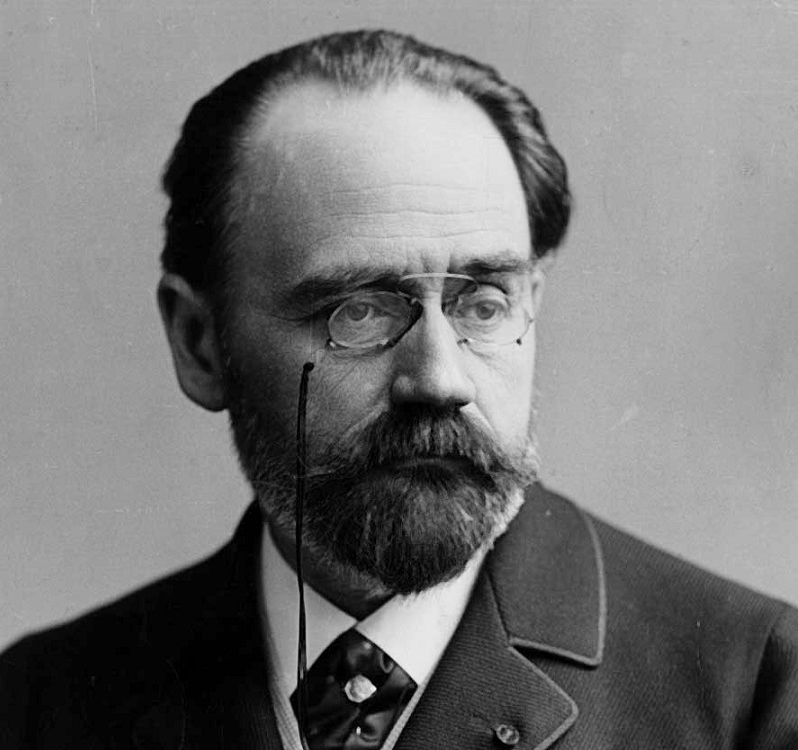 3
[Speaker Notes: Emile Durkeim was a French sociologist and pioneer in the development of modern sociology and anthropology.  Durkheim was the first to classify different types of completed suicides.  He defined suicide as “the termination of an individual’s life resulting directly or indirectly from a positive or negative act of the victim himself which he knows will produce this fatal result.”]
Suicide-Related Behaviors
Potentially self injurious behaviors
Suicide
Instrumental suicide-related behaviors

Focus on intent to die
“The person intended at some (non-zero) level to kill self….”
“The person wished to use the appearance of intending to kill self in order to obtain some other end…”
4
[Speaker Notes: There has been an effort in the past several years to establish a nomenclature for suicidology, with the goal being to facilitate communication and minimize confusion of various terms.  

When looking at suicide and suicide-related behaviors, an important distinction must be made in reference to intent.  The full spectrum of suicide also includes persons whose behavior is clearly suicide-related, but who have no intention of killing themselves.  Such behavior has been referred to as “suicide gesture” or “instrumental suicidal behavior.”

Intent to die specifically refers to the intention to take one’s own life. If there is any level of intent, then this should be considered suicide.  For example, if a patient had some slight suicidal intent prior to completion, this would be ruled a suicide.  However, if the person wished to use the appearance of intending to kill self in order to obtain some other end (cry for help, etc) and died, this would be ruled an “accidental” death.


Reference:
O’Carroll PW, Berman AL, Maris DW, et al: Beyond the Tower of Babel: a nomenclature for suicidology.  Suicide & Life Threatening Behavior 1996; 26 (3): 237-252]
“The person intended at some (non-zero) level to kill self….”
Suicide, completed suicide
Suicide attempt with injuries
Suicide attempt
Suicidal act
5
[Speaker Notes: Here are some additional terms that may be used in describing a suicidal act in which the patients had some intent to kill themselves.  A completed suicide is a death from injury, poisoning, or suffocation where there is evidence that the injury was self-inflicted and that the person intended to kill themselves.  A suicide attempt with injuries is an action resulting in a nonfatal injury, poisoning, or suffocation where there is evidence that the injury was self-inflicted and the person intended at some non-zero level to kill himself/herself.  A suicide attempt is a potentially self-injurious behavior with a nonfatal outcome where there is evidence that the person intended at some non-zero level to kill himself/herself.  A suicide attempt may or may not result in injuries.  A suicidal act is a potentially self-injurious behavior for which there is evidence that the person at some non-zero level to kill himself/herself.  A suicidal act may result in death (completed suicide) , injuries, or no injuries.

 

Reference:
O’Carroll PW, Berman AL, Maris DW, et al: Beyond the Tower of Babel: a nomenclature for suicidology.  Suicide & Life Threatening Behavior 1996; 26 (3): 237-252]
“The person wished to use the appearance of intending to kill self in order to obtain some other end…”
Parasuicidal acts
Gestural
Self-injurious
Manipulative, dyadic, reactive, relational
6
[Speaker Notes: Again, the distinction between suicide and suicide-related behaviors is in the intent to kill oneself. Instrumental suicide-related behavior is potentially self-injurious behavior for which there is evidence that the person did NOT intend to kill himself/herself (had zero intent to die) and the person wished to use the appearance of intending to kill himself/herself in order to attain some other end (i.e. to seek help, punish others, receive attention).  Terms often used to describe instrumental suicide-related behaviors include parasuicidal acts, suicide gestures, self-injurious behaviors, or manipulative or reactive acts.



Reference:
O’Carroll PW, Berman AL, Maris DW, et al: Beyond the Tower of Babel: a nomenclature for suicidology.  Suicide & Life Threatening Behavior 1996; 26 (3): 237-252]
Suicide Intent
Knowledge of lethality of method
Cognitive capacity of victim
Use of high lethality method
Certain lethal vs. potential
Planned, organized, persistent
Multiple potential stopping points
Active measures of non discovery/ prevention
Active evasion vs. active discovery
7
[Speaker Notes: We have been discussing intent to die as an important distinction in looking at suicide-related behaviors.  How do we clinically assess intent? 
-- Knowledge of lethality of method
	Ex.  A 24 year old F with MR who has been consistently told that “taking too much medicine will make me die.”  She took 10 amoxicillin tablets and thought she would be dead vs. a college educated woman takes 10 Motrin and states that she knew it wouldn’t kill her.
--Use of high lethality method
	Ex.  firearms
-- Planned, organized, persistent
	There is a difference between someone who had multiple stopping points (takes cab to hotel, leaves cell phone at home, takes overdose and discovered by hotel staff the next day) vs. someone who takes an overdose at home when someone is expected shortly.
-- Active measures of non-discovery/prevention
	There is a difference between someone who takes an overdose in a hotel room with little chance of discovery vs. someone who takes an overdose in front of their significant other.]
Epidemiology
Suicide is the 10th leading cause of death for all ages in the US
Over 30,000 deaths/year
Accounts for 1 – 2% of all deaths
Known suicide rate is similar to rate in 1900
10-12/ 100,000/ year
Suicide rates differ by age, gender, and race
Highest suicide rates in the elderly
Firearms most common method (50- 60%)
Regional variation
Hanging second most common for men, drug overdose second most common for women
For each person that completes suicide, ~8-10 people attempt
For every completed suicide, ~18-25 attempts are made
Centers for Disease Control and Prevention (CDC). Web-based 
Injury Statistics Query and Reporting System (WISQARS) [Online].
8
[Speaker Notes: Suicide is the eleventh leading cause of death in the United States, accounting for nearly 30,000 deaths each year.  It accounts for 1 – 2% of the total number of deaths each year.  This suicide rate is nearly identical to the rate in 1900.

Use of firearms is the most common method of committing suicide for both men and women, accounting for 60 – 65% of all completed suicides.  Hanging is the second most common method used by men, and drug overdose is the second most common method used by women. It is harder to prevent deaths from suffocation since people have access to the means.

For each person that completes suicide, approximately 8 – 10 people attempt.  Some individuals make more than one unsuccessful attempt.  For every completed suicide, approximately 18 – 20 attempts are made.]
Epidemiology____________________________________________________________Relationship between SI, attempts, and completed suicide
3.9% incidence of  suicidal ideation among adults per year
0.6% incidence of suicide attempts among adults per year
0.01% will die by suicide per year
9
[Speaker Notes: Most people with SI do not complete suicide.  Suicidal ideation identifies a risk group, but most of these patients will not go on to complete suicide.  There is approximately a 5.6% incidence of suicidal ideation, a 0.7% incidence of suicide attempts per year, but only 0.01% will complete suicide in a given year.

Centers for Disease Control and Prevention (CDC). Web-based Injury Statistics Query and Reporting System (WISQARS) [Online]. (2016, 2013, 2011) National Center for Injury Prevention and Control, CDC (producer). Available from http://www.cdc.gov/injury/wisqars/index.html
.]
Case 1
HPI
38 yo female with hx of depression
Admitted to medicine after overdose on sleeping agent
Precipitant to attempt identified as feeling lonely
2-3 week hx of worsening depressive symptoms
Daughter (3 yo) died ~5 years ago
PAST PSYCH HX:
1 prior suicide attempt by OD after daughter’s death
1 previous psych admission after OD
PAST MEDICAL HX:
HTN
SOCIAL HX:
Single, lives alone
Many friends
Has graduate degree and works as a banker
Financial difficulties (bought car that she can’t afford)
Social ETOH, increased use recently
Denies drug use
FAMILY HX:
Parents deceased
Father with completed suicide when pt was 8
Mother died of CA when pt was 16
10
Case 1
Mental Status Exam
Thin, appeared her stated age
Alert, cooperative, but tearful throughout interview
Speech was normal rate, tone, and volume
Mood was depressed, affect restricted but congruent with mood
Thoughts were linear and focused on wanting to leave and return to work
No overt delusions, denied AH/VH
Denied current SI/HI
Future-oriented behavior
11
Case 1 Questions:
Risk and protective factors for suicide?
Modifiable
Modifiable by treatment
Non modifiable
Risk factors potentially modified by inpatient psychiatric admission?
Precautions while hospitalized medically?
Disposition?
Inpatient psychiatric admission?
Outpatient?
12
[Speaker Notes: Discussion Points:
Risk factors (not all-inclusive):
Modifiable – single, lives alone, financial difficulties, alcohol use, access to means (pharmaceuticals)
Modifiable by tx – acute distress state, access to means 
Non-modifiable – family hx of suicide, early parental loss, history of suicide attempt, family hx of depression

Protective factors:
Modifiable – many friends, employment
Modifiable by treatment – restricted access to means, improve coping skills
Non-modifiable – race, gender and age

Precautions while hospitalized – 1:1 sitter, treatment of anxiety and agitation
Disposition – audience discussion]
Suicide Risk Assessment
Through clinical evaluation, identify specific factors that may increase or decrease risk for suicide and suicidal behaviors that may serve as modifiable targets for interventions
Address patients immediate safety and determine most appropriate setting for treatment
Develop differential diagnosis to further guide planning of treatment
13
[Speaker Notes: This leads us into how we can try to prevent deaths.

Our goal is through our clinical evaluation, we try to identify specific factors that may increase or decrease risk for suicide and suicidal behaviors that we can potentially modify through our interventions.  With the high-risk patients, our efforts are to successfully treat the underlying disease and accurately identify periods of imminent suicide in order to therapeutically intervene.

Suicide assessment includes the clinical piece of assessing suicide risk as well as the process of a formal suicide documentation risk assessment in the form of documentation.  We will discuss documentation issues in detail later in the presentation.]
Suicide
Not a diagnosis
Not limited to depression
Schizophrenia
Bipolar
Substance use disorders
Impulse control disorders
Cluster B personality disorders
Not limited to “official” psychiatric disorders
States of desperation or despair
Impulsive, aggressive, disinhibited
14
[Speaker Notes: Suicide is not a diagnosis.  It occurs in other disorders and states that aren’t disorders.  

It is not limited to those with depression, but is seen in patients with Schizophrenia, Bipolar Disorder, substance use disorders, cluster B personality disorders, and impulse control disorders to name a few.

Suicide is also not limited to “official” DSM psychiatric disorders and can occur in states of desperation and despair (i.e. lost job, getting arrested) or in patients who are impulsive, aggressive, or disinhibited.]
Suicide
Behavioral phenotype
Low base-rate event
Rare
Hard to predict
False positive
Costly treatment decisions
False negative
Impact on family, practitioner and staff
Legal liability
15
[Speaker Notes: Suicide is an behavioral outcome, not a disorder.

The statistical rarity of suicide makes it impossible to predict on the basis of risk factors either alone or in combination.  

Over-predicting (false positives) can lead to increased healthcare costs (i.e. psychiatric hospitalization) and under-predicting (false negatives) can be costly to the family and practitioners (lawsuits, loss of confidence, etc.).]
Risk Factors for Suicide
Demographic
Psychiatric
Medical 
Social
Familial
Past and present suicidality
Treatment settings
Status as medical inpatient
16
[Speaker Notes: What are the risk factors for suicide?  As we go through these risk factors, we will be discussing modifiable vs. non-modifiable risk factors.  We also will be looking at which factors are potentially modifiable by our interventions as treatment providers.]
Non-Modifiable Risk Factors
Gender
Male > female
Race
White > Non-white minority
Age
Old > young
Past behaviors
History of suicide attempts
Family history completed suicide
17
[Speaker Notes: Other non-modifiable risk factors include past behaviors such as previous suicide attempts and a family history of completed suicide.  

Again, we can’t change these non-modifiable risk factors, but we need to be able to identify them.]
Modifiable Risk Factors
Potentially modifiable
Treatment
Other process
Mental status
Current suicidal ideation
Depression
Anxiety
Hopelessness/ despair
Desperation
Intoxication
Access to high lethality means
Firearm in home
Recent loss / setback
18
[Speaker Notes: Certain risk factors are potentially modifiable, either by something we do in treatment or other processes (i.e. finding a job, getting married, etc.).

Mental Status:
Current SI, depression, anxiety, hopelessness or despair, desperation, and intoxication are all risk factors for suicide.

Removing access to firearms has been shown to reduce suicide rates.

Recent losses or setbacks are also risk factors (i.e. losing job).  We can potentially modify risk from a recent setback or loss by holding the patient safely until the crisis blows over.]
Psychiatric Risk Factors
90% who die by suicide have a psychiatric diagnosis
Depression (MDE) common
30%-60% with a substance use disorder
Combination mood episode plus substance use disorder
Most suicides with psychiatric and substance diagnosis, but most psychiatric and substance patients do NOT die from suicide
19
[Speaker Notes: Approximately 90% of patients with completed suicide have a psychiatric diagnosis, with depression being common.  Approximately 30-60% have a substance use disorder.

While most patients who complete suicide have a psychiatric or substance use disorder, most patients with a psychiatric or substance use disorder do not die from suicide.]
Observable High Risk
Hopelessness/desperation
Anhedonia
Impulsivity
Anxiety
Psychomotor agitation
Psychic pain
Emotional lability
Global insomnia
Presence of aggression and violence
Decreased self-esteem
Narcissistic vulnerability
Polarized thinking
Poor coping and problem solving skills
Substance use/intoxication
20
[Speaker Notes: While it is nearly impossible to accurately predict suicide, knowledge of high risk states can help us initiate treatment for factors motivating suicidal behavior, or help us initiate protective intervention. These are states that place the patients at higher risk for suicide-related behaviors.

The importance of recognition and treatment of severe anxiety and agitation is under-recognized as a technique for suicide assessment and intervention.

We are looking for the above symptoms during our clinical evaluation, even if the patients deny SI.  Patients with the symptoms described are still at high risk, even if they deny SI.

Substance intoxication:
Alcohol and drugs may impair judgment and foster impulsivity.  Remember that we can’t do full assessment until the BAL falls below legal limit (~<.08).


Reference:
Busch KA, Fawcett J, Jacobs DG:  Clinical correlates of inpatient suicide.  J Clin Psychiatry 2003; 64(1):14-19]
Observable Low Risk
Somnolent, sleepy, sleeping
Calm
Hungry, eating
Self-directed actions
“I want…”
Future directed actions
Manipulative or dyadic
“If you don’t…..I will kill myself…”
21
[Speaker Notes: The above states are associated with a low risk of completed suicide.  Patients who are calm and future-oriented are at a lower risk for suicide.  In addition, patients who are manipulative are at lower risk.  For example, a patient who states, “If you don’t find me a place to live, I just might have to kill myself.”

Presenter can add own clinical examples here.]
Substance Use
Known risk factor for suicide
25%-50% of adults who die by suicide are intoxicated at the time of death
Cocaine significant impact on mood
Alcohol intoxication
Disinhibiting
Chronic alcohol use
Mood disorder
22
[Speaker Notes: Substance abuse or dependence are known risk factors for suicide.  Cocaine has a significant impact on mood.  Intoxicated states can be disinhibiting and lead to suicide attempts / completions.  In addition, chronic alcohol and/or drug use are associated with mood disorders.]
Alcohol Use Preceding Suicide
White > African American at all ages
Gender follows race
All age groups
Average blood level above legal (0.08) definition of intoxication
23
[Speaker Notes: Nearly 25%-50% of people who complete suicide are legally intoxicated at the time of their death.  Alcohol and drugs are associated with suicidal ideation, more serious suicide intent, more lethal suicide attempts, and greater number of suicide attempts.  

Alcohol use preceding suicide is more common in Whites vs. African Americans, at all ages.  However, the rates of alcohol use preceding suicide is different between races and gender.  White males and white females have same rates of alcohol use preceding suicide.  African American males and African American females also have similar rates of alcohol use preceding suicide, however this is lower than in white males and females.  This is different from cocaine which is predominantly male and AA > white.]
Medical Factors
Medical illness, especially severe or chronic may be risk factor for completed suicide
Modifiable vs. non-modifiable

Medical disorders associated with as many as 35%-40% of suicides
24
[Speaker Notes: Medical illness, especially severe or chronic, may be a risk factor for completed suicide.  Medical disorders are associated with as many as 35 – 40% of suicides.  Clinically, does treating the underlying medical condition help?  Maybe, but this is not clear for a lot of medical conditions.  There is uncertainty here.]
Medical Factors
AIDS
Cancer
Head Trauma
Epilepsy
Multiple sclerosis
Huntington’s chorea
Organic brain syndromes
Spinal cord injuries
Hypertension
Cardiopulmonary disease
Peptic ulcer disease
Chronic renal failure
Cushing’s disease
Rheumatoid arthritis
Porphyria
25
Social Risk Factors
Marital status 
Social isolation
Financial difficulties
Recent loss / setback
Unemployment
Legal involvement
History of trauma
Access to high lethality means
Firearm in home
Pharmaceutical products
26
[Speaker Notes: These social risk factors are all potentially modifiable, but not necessarily by us a treatment providers.  The main one that we can potentially modify is access to high lethality means.

Marital status: Single (never married) are at greatest risk
Single > widowed, separated, divorced > married]
Socioeconomic Factors
Macroeconomic forces impact suicide rates
Employment
Single parent households
Housing availability
Availability of psychiatric resources

Lower SES might be associated with higher suicide risk
27
[Speaker Notes: Large scale economic factors impact suicide rates.  Employment status, single parent households, housing availability, and availability of psychiatric resources all impact the suicide rates.

What is the relationship between socioeconomic status and treatment response to antidepressants??   In general, lower SES is associated with worse antidepressant response.  In addition, lower SES is a risk factor in general, particularly in white elderly males.  Paradoxically, increasing SES seems to be a risk factor for AA teens.]
Familial Factors
Family history of suicide
Family history of psychiatric illness
Early parental death or separation
History of emotional, physical, or sexual abuse
28
[Speaker Notes: These are non-modifiable risk factors that have been found to have an important impact on risk for suicide.  As many as 7 – 14% of persons who attempt suicide have a family history of suicide.  This increased risk may be mediated through a shared genetic predisposition for suicide, psychiatric disorders, impulsive behavior, or through modeling and imitation in a family environment.  A chaotic early family environment (i.e. early parental death or separation, emotional, physical, or sexual abuse, and frequent moves) may also increase the risk for suicide.]
Past and Present Suicidality
Prior suicide attempts
Non-modifiable
Suicidal ideation
Potentially modifiable
Suicidal intent
Potentially modifiable
Hopelessness
Potentially modifiable
29
[Speaker Notes: Past suicide attempts are a risk factor for completed suicide.  20 – 60% of successful suicides have been tried before.  Those who have made previous attempts are more likely to succeed.
2nd attempts commonly occur within 3 months of the 1st attempt.]
Suicide Attempts
Sensitive but NOT specific measure
Non-modifiable risk factor
~10% of patients who make a medically serious suicide attempt ultimately die
Identifies chronic high risk group
Males at higher risk
Unclear distinction between eventual completers and “survivors”
Unclear impact of treatment
30
[Speaker Notes: A history of suicide attempts is a non-modifiable risk factor for suicide and identifies a chronic high risk group.   Approximately 10% of patients who make a medically serious suicide attempt ultimately die.  Males are at higher risk.  It is unclear who goes on to complete suicide vs. who does not.  The impact of treatment is also unclear.]
Treatment Settings
Status as medical inpatient increases suicide risk
Paradox of psychiatric admission
Major period of risk for completed suicide
Two weeks post discharge from psychiatric unit
Discharge leads to instability vs. admission identifies enriched high risk sample
31
[Speaker Notes: Admission to a medical inpatient unit is also a risk factor for suicide.  In addition, a major period of risk for completed suicide is the 2 week period after discharge from a psychiatric facility.  Therefore, the paradox of a psychiatric admission is that while hospitalizing someone may protect them during the inpatient admission, the risk of suicide actually increases in the 2 week period following discharge from a psychiatric unit.]
Protective Factors
Potentially modifiable
Treatment 
Other
Restricted access to lethal means
Skills in problem solving and conflict resolution
Cultural and religious beliefs that discourage suicide
Strong psychosocial supports
Reasons for living
Dependent children in home
32
[Speaker Notes: We have talked a lot about risk factors for suicide.  Now let’s discuss some protective factors.  Most of these are not modifiable by treatment by mental health providers.

There may be cultural differences.  For example, African American females have lower rates of suicide despite possible less access to “adequate” psychiatric treatment (higher unmet need) and a much larger psychosocial burden (poverty, underemployment, higher rates of single parent households).  This may in part be due to cultural differences, such as orthodox religious beliefs, family cohesion (help from friends and family), and a belief that suicide is not acceptable]
Case 2
47 yo male with hx of HIV/AIDS and CHF
Admitted to medicine with chest pain
UDS, + cocaine 
Cardiac w/u essentially normal
On discharge, pt verbalized SI
Irritable on interview
Endorsed irritability, insomnia, poor concentration, low energy
Focused on finding place to stay and food
No hx of mania or psychosis
PAST PSYCH HX:
1 prior psychiatric admission for SI three years ago
No prior suicide attempts
PAST MEDICAL HX:
HIV/AIDS
CHF
SOCIAL HX:
Divorced, recently homeless
1 daughter (strained relationship)
Unemployed, no income
Cocaine use, amount unknown
33
Case 2
Mental Status Exam
Alert, disheveled, irritable, minimally cooperative
Poor eye contact
Speech was soft, normal rate
Mood was irritable, affect reactive
Thoughts were linear and focused on wanting housing and double portions
No overt delusions
+ AH - “telling me to kill myself,” denied VH
Endorsed SI, vague plan of “smoking crack to blow up my heart”
Denied HI
34
Case 2 Questions:
Risk and protective factors for suicide?
Modifiable
Modifiable with treatment
Non-modifiable
Risk factors potentially modified by inpatient psychiatric admission?
What other information would be helpful in determining risk?
Disposition? 
Inpatient psychiatric admission?
Outpatient?
35
[Speaker Notes: Discussion Points:
Risk factors (not all-inclusive):
Modifiable – divorced, homeless, unemployed, financial difficulties, cocaine use, 
Modifiable by tx – acute distress state
Non-modifiable – HIV/AIDS, CHF 

Protective factors:
Modifiable – restricted access to lethal means
Modifiable by treatment –improve coping skills
Non-modifiable –age

Observable low risk state – sleepy, asking for multiple portions, “gamey”
Precautions while hospitalized – 1:1 sitter
Disposition – audience discussion]
What Distinguishes Those Who Die by Suicide From Those Who Do Not
The risk states are very common
Mental illness
Substance use disorders
Loss, illness, trauma, etc.
The outcome is relatively rare in comparison to the at risk population
Pathophysiological mechanism for “rare” event in common background
Biology of suicide versus depression
36
[Speaker Notes: What distinguishes those who commit suicide from those who do not?  And, how do we deal with it?

Given our limited ability to predict suicide in individuals despite being able to identify risk factors and risk states (rare outcome) as clinicians, we need a method of documenting our identification of risk and protective factors and our clinical decision making and treatment interventions for each case.

This slide can be used to transition from talking about various risk and protective factors in the clinical sense to talking about documenting risk assessment as a process.  Because we cannot really predict who will commit suicide, we need method to document assessment and decision making and how we can mitigate risk.]
Evaluation of Suicide Risk
Nonjudgmental and supportive approach
Evaluate suicidal ideation and intent
Presence of suicidal thoughts
Details of suicide plan
Seriousness of intent (or attempt)
Social supports
Risk/rescue ratio
Degree of impulsivity
Assess for presence of risk factors
Perform mental status exam
Collateral information
37
[Speaker Notes: The evaluation of suicide risk relies on a detailed clinical examination of the patient who has contemplated, threatened, or attempted suicide.  The circumstances and risk factors of an individual patient should be placed in the context of known risk factors for suicide.  Patients should be approached in a nonjudgmental, supportive, and empathic fashion.  They should be questioned about suicidal ideation and intent in an open and direct manner.  The clinician should elicit details such as when, where, how an attempt would be made, potential means, etc.  

A thorough history should be completed to evaluate the presence of significant risk factors, including the presence of MDD, drug or alcohol abuse, psychotic disorders, personality disorders, and anxiety disorders.  A careful mental status exam can help detect psychiatric difficulties as well as cognitive status.

Finally, the clinician should interview family and friends to corroborate gathered information and obtain other pertinent information.

Reference:
Stern TA, Perlis RH, Lagomasino IT:  Suicidal patients, in Massachusetts General Hospital Handbook of General Hospital Psychiatry, fifth edition.  Edited by Stern TA, Fricchione GL, Cassem NH, Jellinek MS, Rosenbaum JF.  Philadelphia, PA, 2004, pp 93-104]
Management of Suicide Risk
Stabilize medical conditions
Safe containment
Physical or chemical restraint
Supervision (1:1 patient safety monitor)
Remove dangerous objects
Repeated observation / assessment
Consider initiation of treatment
38
[Speaker Notes: The management of suicide risk in the medical hospital includes stabilization of medical conditions, protection from self-harm, serial assessments, possible initiation of treatment, and choice of disposition.

Medical evaluation should be prompt and complete.  Patient safety is essential and should include removal of dangerous objects and may include 1:1 sitter.  Patients who attempt to leave may be detained or restrained until a complete evaluation can be made.  Initiation of treatment should be considered, including psychopharmacology and brief psychotherapy.]
Management of Suicide Risk
Address modifiable risk factors
Treat psychiatric disorder
Manage insomnia and other symptoms
Address availability of social support
Address occupational, and housing concerns
Provide psychotherapy (supportive)
Communicate with consultants and other providers about treatment
39
[Speaker Notes: Initiation of treatment includes removing or treatment of modifiable risk factors.  This includes providing supportive psychotherapy, communication with the primary team about treatment recommendations, etc.  

This is a good place for presenter to generate discussion with audience.]
Management of Suicide Risk
Disposition
Home with outpatient follow up
Admission to medical unit
Voluntary admission to inpatient psychiatric unit
Involuntary admission to inpatient psychiatric unit
40
[Speaker Notes: Options for disposition include discharge home with outpatient follow up, treatment on a medical or surgical unit with psychiatric consultation, voluntary admission to an inpatient psychiatric unit, or involuntary admission to an inpatient psychiatric unit.  A patient should be hospitalized for further evaluation and treatment if the clinician feels that the patient is at imminent risk or if they cannot be reasonably certain that the patient is not at imminent risk for suicide.

This is a good place for presenter to generate discussion with audience.]
In-Hospital Prevention
Treat agitation, anxiety and depression immediately and aggressively
Communication with psychiatric and other treatment providers
Inpatient
Outpatient
Encourage family support and involvement
Encourage staff communication
Treat pain aggressively
“Safety-proof” patient rooms
Trained 1:1 sitter or patient safety monitor
41
[Speaker Notes: In hospital treatment and prevention of suicide include treating agitation, anxiety and depression immediately and aggressively.  Communication important, with both inpatient and outpatient providers to provide a consistent approach and treatment plan for the patients.  Communication with staff is also important to help alleviate concerns and approach the patient in a consistent way.

If a 1:1 sitter is utilized, the sitters should have some training around behavioral control and training around their job responsibility (i.e. they are sitting with the patient because high suicide risk and should intercede if the patient tries to hurt themselves).]
Psychopharmacology and Suicide
Decreasing suicide risk
Use medications mainly to treat underlying mood disorders or acute distress
Lithium and clozapine have been show to decrease risk of suicide
Possible increased risk? 
SSRIs in certain populations
Black box warning for SSRIs in pediatric populations and ages 18-24
This is controversial with conflicting evidence
42
[Speaker Notes: Medications are used mainly to treat underlying mood disorders or acute distress.  There is some evidence that lithium and clozapine can decrease the risk of suicide.

There is a black box warning for SSRIs in pediatric populations and ages 18-24, but this warning is controversial with conflicting evidence.]
Documentation of Suicide Risk Assessment
Document formulation of individual risk factors
Static or non-modifiable (demographic)
Dynamic or modifiable (access to firearm)
Document formulation of protective factors
Gender, family support
Document intent 
Parasuicidal, gestural, manipulative
Document mental status
Expressed suicidal ideation
Low risk behaviors including sleeping, future-directed, etc.
Document observable risk behaviors
Agitation, anxiety, lability, etc.
43
[Speaker Notes: On a global level, we need to look at what should be in the chart and in the discharge summary if the patients are admitted psychiatrically.

We should document the formulation of individual risk and protective factors, our clinical reasoning and decision making. While we cannot modify demographic risk factors, it is important to understand how they impact risk as these will impact our decision making.  Again, the highest risk is in white males.  The lowest risk is in African American females.  

The lowest suicide risk is in African Americans age 45 and above.

In addition to documentation of the risk factors, it is also important to document protective factors.  Document protective factors such as gender, family structure or support.  Also document whether there are low risk behaviors, such as good appetite, future-oriented behavior, etc.  Finally, document intent and whether the patient has/had any intent to die.

In addition, we should document our interventions and follow-up.]
Documentation of Suicide Risk Assessment
Document clinical reasoning and decision-making
Document interventions and follow up
Document presence of firearm in home
Document discussion with patient/ family/ support group
Remove weapon from home
Safekeeping
Minimizing access to high lethality means has been shown to reduce suicide rates
44
[Speaker Notes: Adequate documentation is essential.

The documentation should include the thought processes behind the decisions to hospitalize or not.  In addition, clinicians should document the presence of firearms in the home as well as any discussions and recommendations to remove the firearms from the home.]
Documentation Example - Malingering
Mr. A is a 55 year-old male who reports low mood and suicidal thoughts. He states that if discharged, he will jump off of a bridge. 

	“While Mr. A is reporting SI with hallucinations, his behavior has been inconsistent with his report of feeling depressed. He has been observed laughing/joking with other patients and focused on obtaining multiple food trays. He denied using substances, but collateral from family is that he has been using cocaine and has been stealing from family members. Mr. A became angry and defensive when confronted with these inconsistencies and demanded discharge. He expressed vague SI upon discharge and said I would regret not believing him. He is without anxiety, is goal directed and never appeared to be internally stimulated. He refused an appointment with the substance abuse counselor. 
	For Mr. A, his age, male sex, limited social support, depressed mood, and substance use may be associated with an increased risk of suicide. Of these, mood disorder, social support, and substance use are potentially modifiable. Protective factors include spirituality, lack of recent high lethality attempt, and no ready access to firearms. Mr. A’s short-term risk of suicide is low relative to his chronic, moderately elevated, suicide risk profile. Mr. A was provided with information on providers and substance use programs.”
45
Challenges
Intoxicated patients
Threatening patients
Uncooperative patients
Countertransference issues
49
[Speaker Notes: Clinicians may encounter obstacles and challenging situations in the assessment of suicide risk.  They must be adept in evaluating patients who are intoxicated, threatening, or uncooperative.  In addition, the clinician needs to be aware of their own personal feelings and attitudes to allow for better assessment and management of the patients.


Reference:
Brendel RW, Wei M, Lagomasino IT, Perlis RH, Stern TA:  Care of the Suicidal Patient, in Massachusetts General Hospital Handbook of General Hospital Psychiatry, sixth edition.  Edited by Stern TA, Fricchione GL, Cassem NH, Jellinek MS, Rosenbaum JF.  Philadelphia, PA, 2010, pp 541-554]
Intoxicated Patients
Current intoxication
Hold till sober (BAL= 0.08)
Reassess
Substance use
Proximate risk factor
Treatment implications?
Does chemical dependency treatment modify risk?
49
[Speaker Notes: Patients who are intoxicated may express suicidal ideation that they often retract when they are sober. 

Remember that we can’t do full assessment until the BAL falls below legal limit (~<.08).

Does chemical dependency treatment modify the risk??  There is no real data one way or the other whether treatment or “recovery” modifies suicide risk.  If a person is sober, they may be less likely to do something impulsive, but there is not much data on this.  This can be used as a point of discussion in the presentation.]
Threatening or Uncooperative Patients
Safety precautions
Staff training
Security
Efforts to establish rapport
Aggressive behavior is risk factor
Move to “safest” area
Crisis stabilization unit
Law enforcement referral if indicated
49
[Speaker Notes: Patients who are threatening should be evaluated in the presence of security officers.  Restraints should be used as necessary for protection of both the patient and staff.  In addition, security and staff should receive training to help them deal with patients in a non-threatening, calm, not reactive manner.  Remember that patients with a history of violence are at higher risk for suicide.  Externally aggressive = internally aggressive

Attempts to create an empathic and supportive environment can help establish rapport with uncooperative patients.

Referral to law enforcement should be made for patients when appropriate.]
Countertransference Issues
Anxiety
“Wrong” decision may have fatal consequences
Anger
Have personal feelings toward suicidal patients
With patients with multiple gestures
“Frequent flyers”
Denial
May conspire with patient that attempt was “just an accident”
53
[Speaker Notes: Clinicians may experience personal feelings toward patients at risk for suicide, which must be recognized.  Clinicians may experience anxiety due to the awareness that a “wrong” decision may have fatal consequences.  

In addition, clinicians may feel angry at patients who make multiple, low-lethality methods, and this anger may lead to a poor evaluation or punitive interventions.

Finally, clinicians may conspire with the patient in feeling that the attempt was “just an accident” or that they “weren’t really serious.”]
Conclusions
Suicide is the lethal outcome of mental illness
Stress diathesis model
Mood disorders, mental illness
Distress, desperation
Suicide risk varies by:
Age, race, gender, other factors
Modifiable and non-modifiable
Access to high lethality means (firearms) is a critical factor
Advise remove weapon(s) from home
Secure pharmaceutical products
53
[Speaker Notes: In conclusion, suicide is the lethal outcome of mental illness.

Looking at it from a stress diathesis model, this is a “multi-hit” model in that there has to be more than one trigger to commit suicide. There is a baseline risk like depression or other mental illness interacting with usually some other event (loss, etc. that provokes desperation) and some fundamental genetic vulnerability to lead to suicide.

This is an opportunity for presenter to review the risk factors, modifiable and non-modifiable and what we as treatment providers can do to reduce risk.]
Conclusions
Psychiatrists are not fortune tellers
Future difficult to predict
Systematic Suicide Risk Assessment
Organize data
Guide clinical decision making
Document, document, document
54
[Speaker Notes: Remember that we are not fortune tellers and cannot predict the future. However, we need to have a systematic approach to suicide assessment to help guide our clinical decision making.

Review the importance of documentation!]
References
Brendel RW, Wei M, Lagomasino IT, Perlis RH, Stern TA:  Care of the Suicidal Patients, in Massachusetts General Hospital Handbook of General Hospital Psychiatry, sixth edition.  Edited by Stern TA, Fricchione GL, Cassem NH, Jellinek MS, Rosenbaum JF.  Saunders, Elsevier. Philadelphia, PA, 2010, pp 541-554
Bostwick JM: Suicidality, in The American Psychiatric Publishing Textbook of Consultation-Liaison Psychiatry, Second Edition.  Edited by Wise MG, Rundell JR.  Washington, DC, 2002, pp 127-148
Busch KA, Fawcett J, Jacobs DG:  Clinical correlates of inpatient suicide.  J Clin Psychiatry 2003; 64(1):14-19
Centers for Disease Control and Prevention (CDC). Web-based Injury Statistics Query and Reporting System (WISQARS) Available at https://www.cdc.gov/injury/wisqars/index.html. Accessed on 11/27/2017
O’Carroll PW, Berman AL, Maris DW, Moscicki EK, Tanney BL, Silverman MM: Beyond the tower of Babel: a nomenclature for suicidology.  Suicide Life Threat Behav 1996; 26(3): 237-252
Silverman MM, Berman AL, Sanddal ND, O’Carroll PW, Joiner TE:  Rebuilding the tower of Babel: a revised nomenclature for the study of suicide and suicidal behaviors. Part 1: Background, rationale, and methodology.  Suicide Life Threat Behav 2007; 37(3): 248-263
American Psychiatric Association: Guideline III. Assessment of Suicide Risk in The American Psychiatric Association Practice Guidelines for the Psychiatric Evaluation of Adults, Third Edition. 2016, pp 18-23
Bolton JM, Gunnell D, Turecki G: Suicide risk assessment and intervention in people with mental illness. British Medical Journal 2015; 351:h4978
Bundy C, Schreiber M, Pascualy M: Discharging your patients who display contingency-based suicidality: 6 steps. Current Psychiatry 2014; 13(1): e1-e3
55